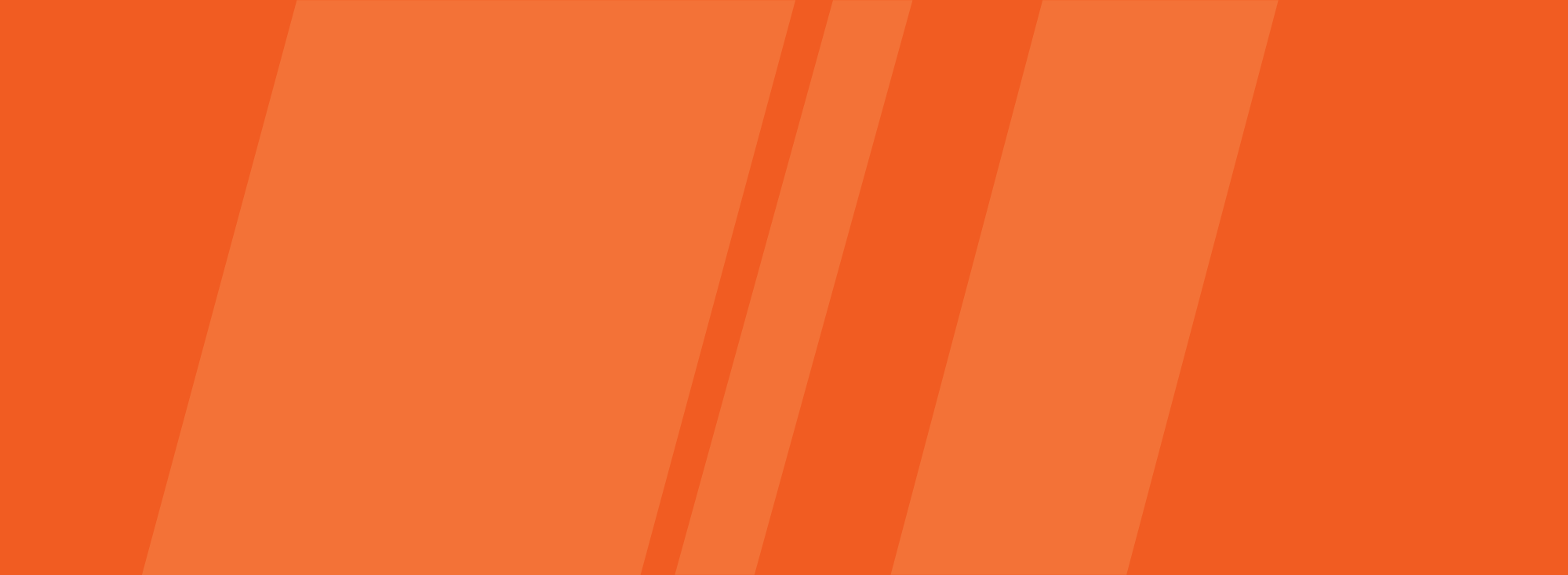 2013 Accomplishments
Funding
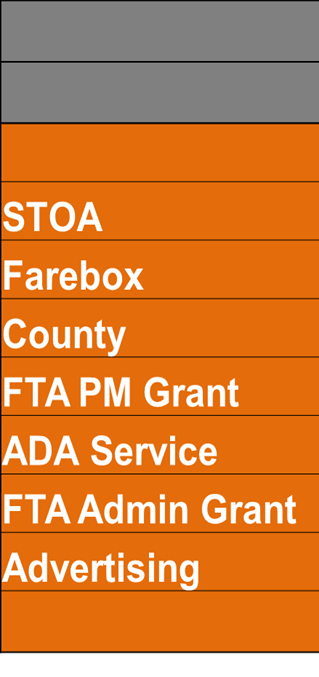 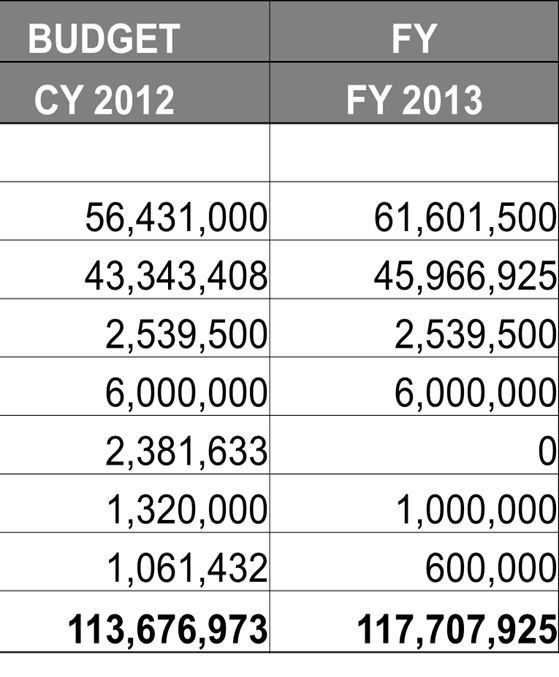 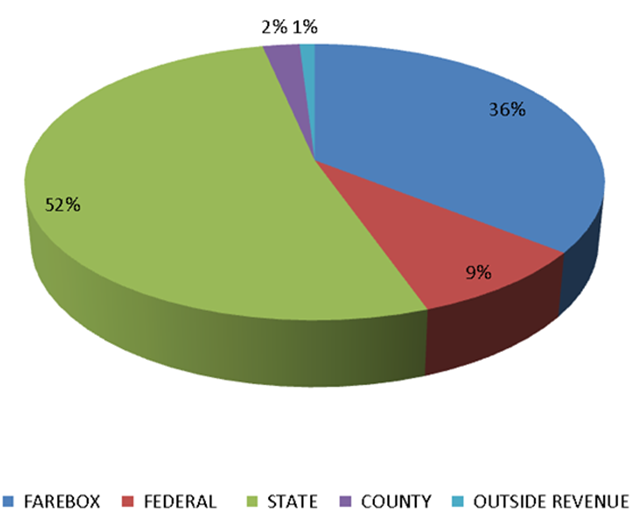 [Speaker Notes: Title Needs Work]
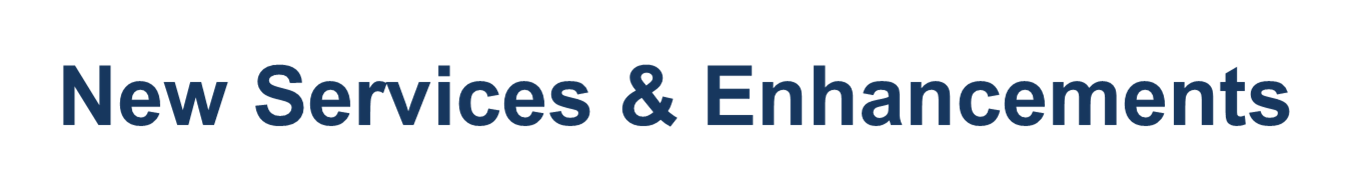 New n4X Routes Cuts Commute by 20 Minutes 

New n6X Routing from HTC directly to NCC

New n87 Service from Hicksville to Jones Beach

More Frequency on Heaviest Traveled Routes n6, n4, n20

Increased Service Hours on Able-Ride
Fixed Route Ridership & Revenue
Ridership YTD 2013 VS 2012

23.9 Million VS 24.7 Million
Able Ride Trips
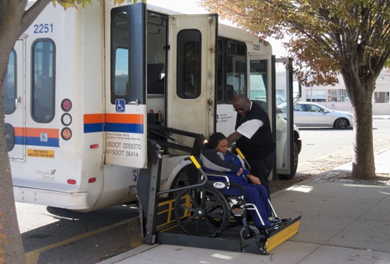 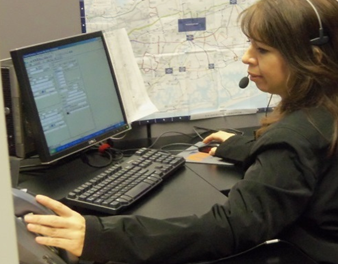 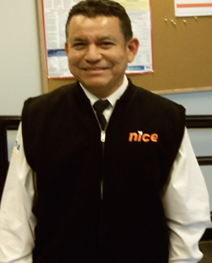 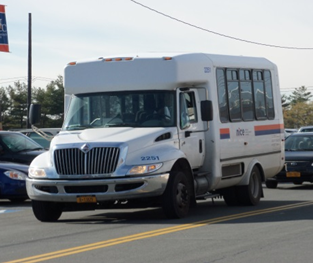 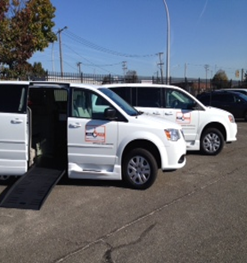 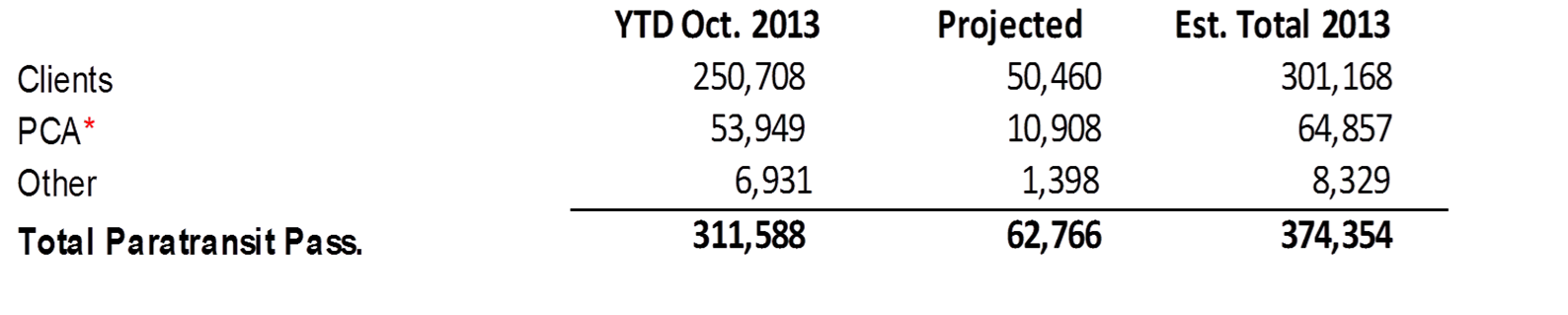 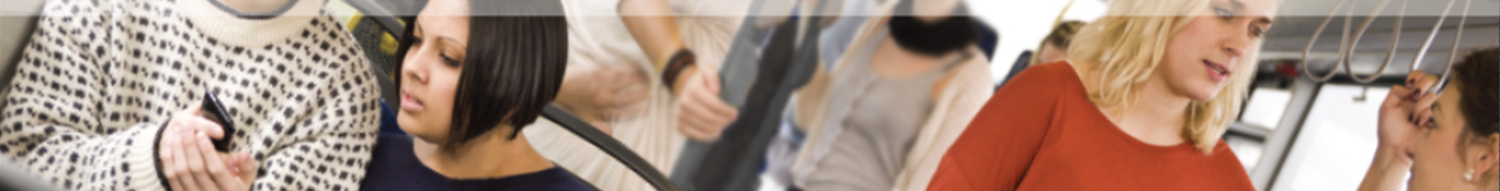 We’re Listening
22 Hours of Public Open House Meetings

4 BTC Meetings / 6 TAAC Meetings

12 Press Releases (thru 9.30)

260,000 Calls Answered (thru 9.30)

10 Customer Outreach Events

4900 Customer Comment Responses (thru 9.30)
New Vehicles
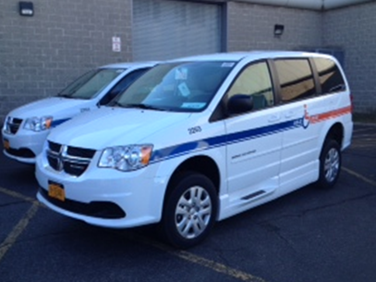 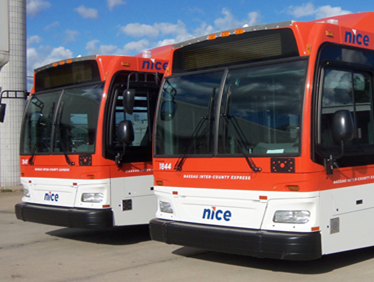 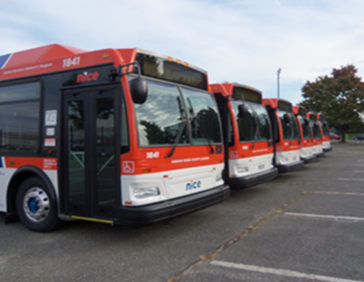 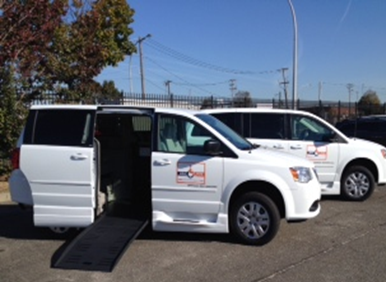 45 New Orion VIIs
28 Able-Ride Vans
25 New Non-Revenue Vehicles
Facility Upgrades & Repairs
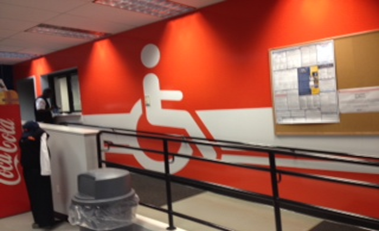 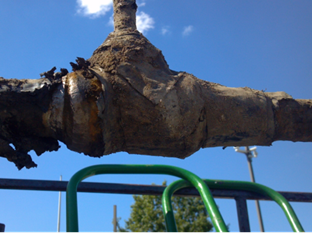 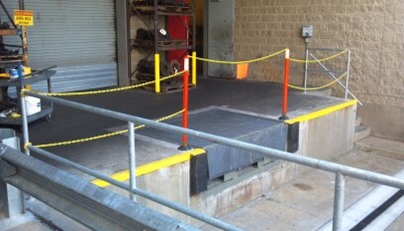 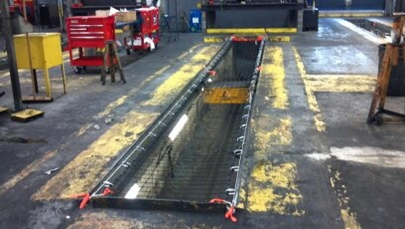 Loading Dock Upgrades for Safety & Efficiency 
Safety Netting for all Service Pits
New Koni Lifts for all 3 Facilities 
Painting & Ceiling Tiles for RVC
Interior Graphics for Stewart Ave
Curb Repair & Paving @ Mitchel Field 
Emergency CNG Repair
Able-Ride OTP
FTA Reviews
FTA Triennial 2013 with No Findings

Stellar Procurement Review

Excellent Drug & Alcohol Review

Title VI; No Findings or Deficiencies
Current Employee Count
Increased Head Count to 1022 Employees

Fixed-Route Drivers Hired in 2013: 		47
Able-Ride Drivers Hired in 2013: 			38 
Maintenance Employees Hired in 2013: 	59
Supported the Victory Games;Financially, Manpower & Equipment
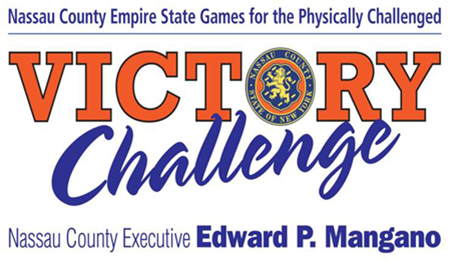 60+ NICE Bus Employees Volunteered
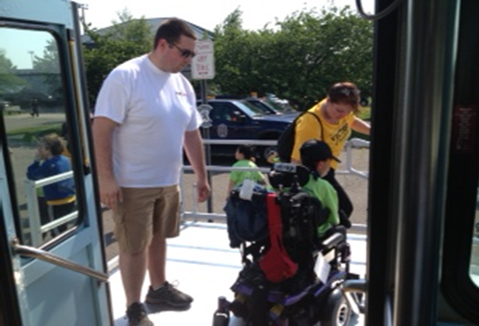 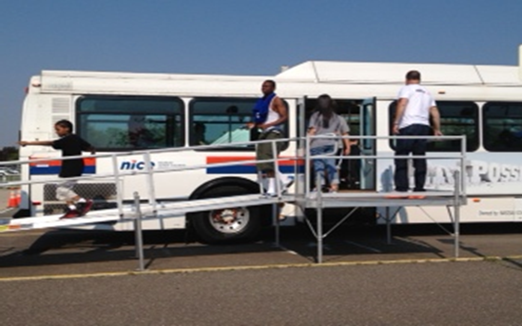 Successful State & Local Roadeo
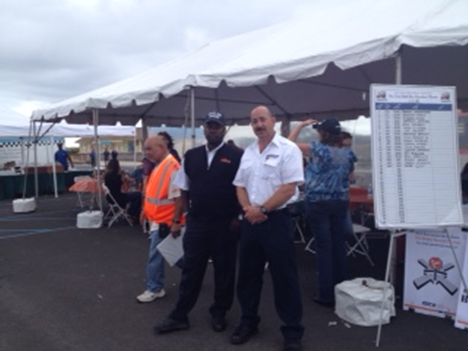 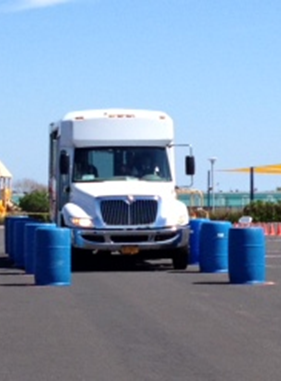 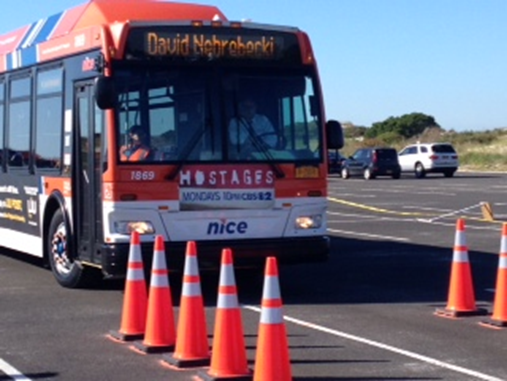 Pat Piegari NICE Bus
State Champion
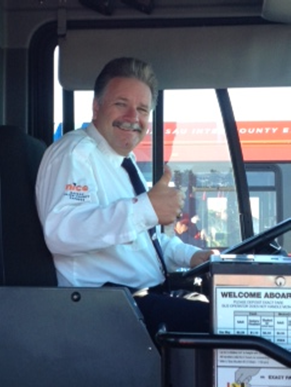 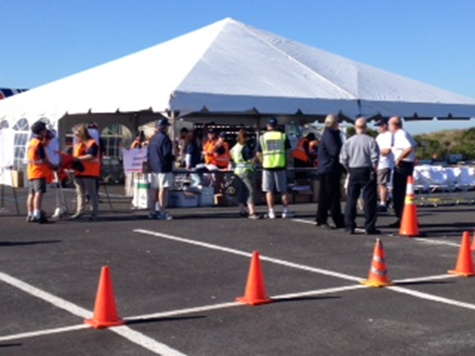 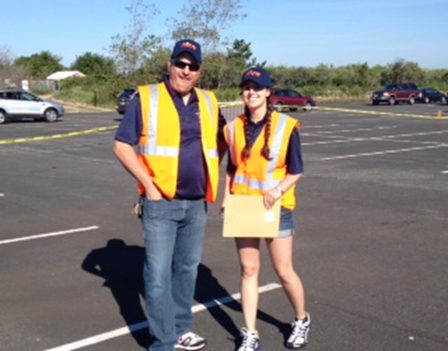 Social Media Campaigns
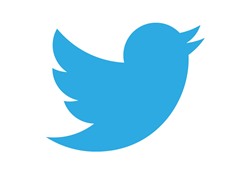 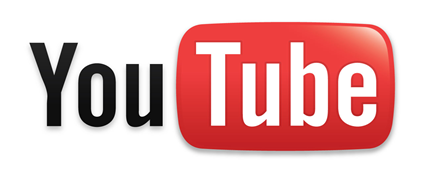 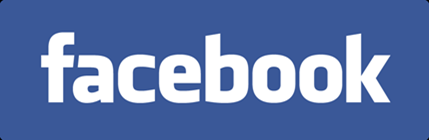 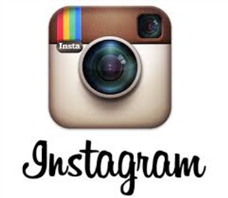 Launched Separate Facebook Pages for Fixed Route and Able-Ride 

Launched YouTube Channel

Launched Twitter & Instagram 

Weekly/Daily Website Updates with               New Content, News & Features
Customer Engagement Programs
Countdown to Jones Beach
Read While You Ride
Latoya Travels 
Nassau County Hot Spots
App Showcase
Enhanced Google Trip planning features
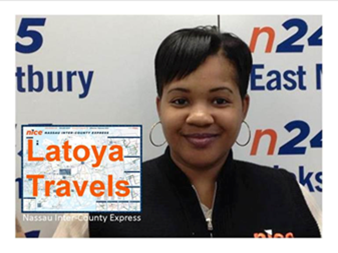 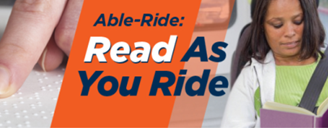 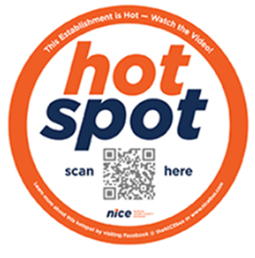 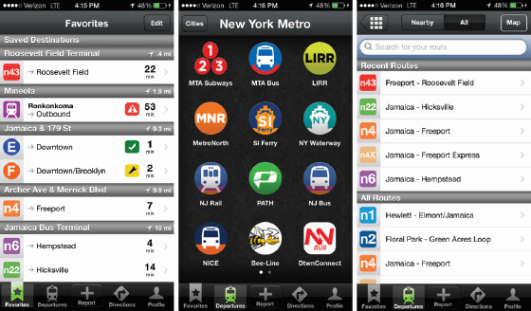 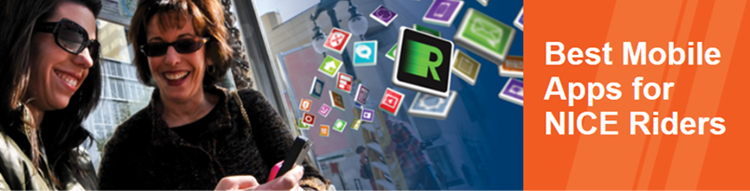 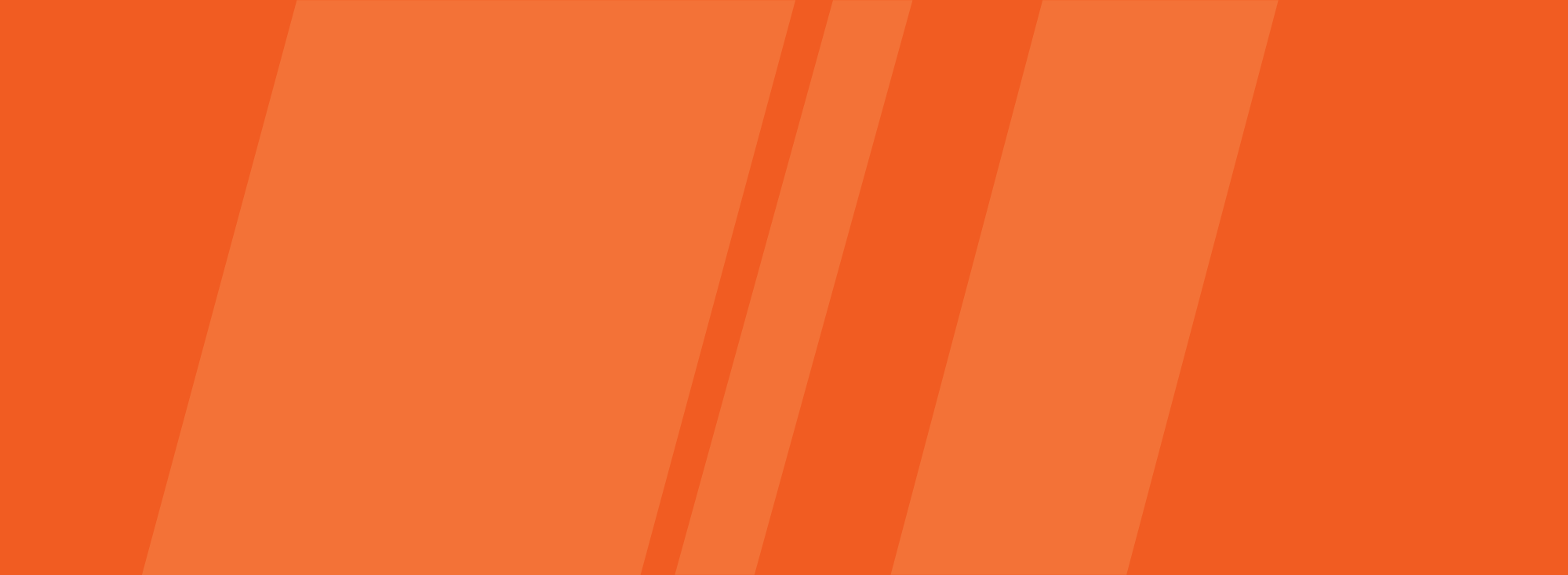 2014 / A Look Ahead
2014 / A Look Ahead
Stabilization of service levels
Focus on;
 On-Time
 Safety
 Better scorecard format
New technology implementation
Largest system in the Country to launch mobile ticketing
2014 / A Look Ahead
Grants
Replace fixed route and paratransit buses
Infrastructure Improvements

Funding Available to Nassau County
Fares
State Appropriations

Budget and Annual Plan Process
Recommendation to Committee in February
Committee action in March
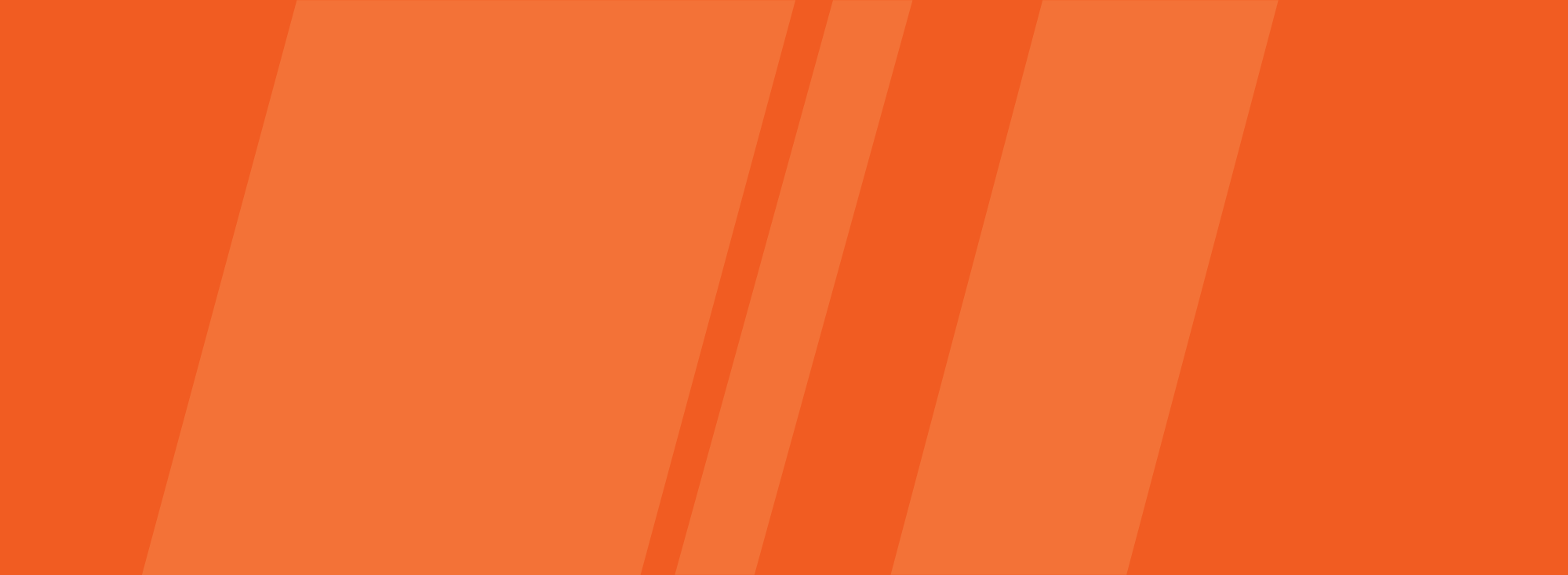 Thank You Questions and Comments